Figure 2. Diagram explaining the various types of RIC in relation to stroke onset.
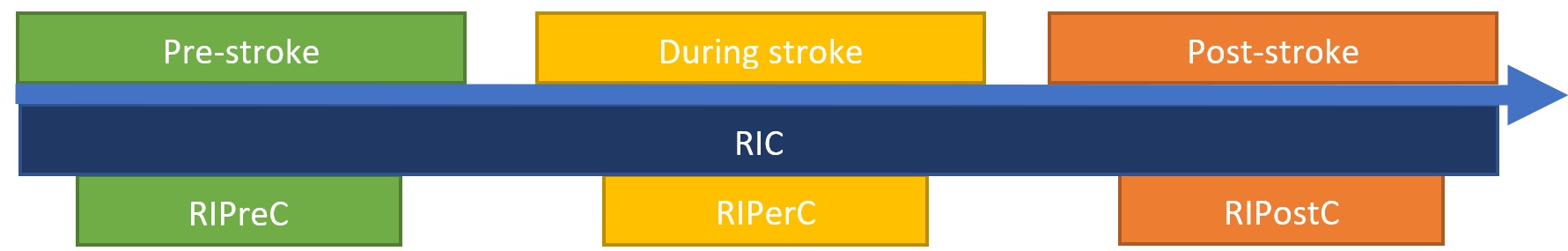 Schmidt et al., Conditioning Medicine 2021; 4(1):15-27.